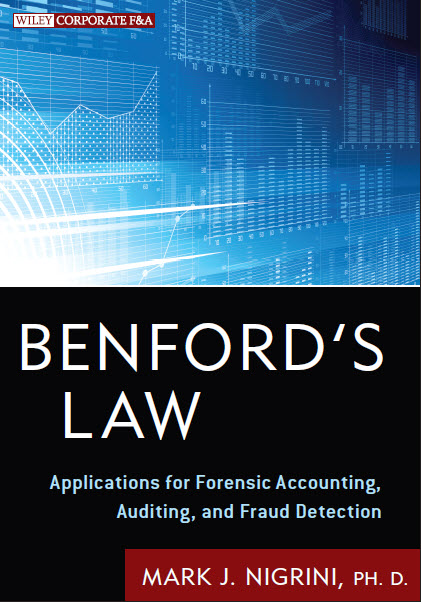 Fraud numbers
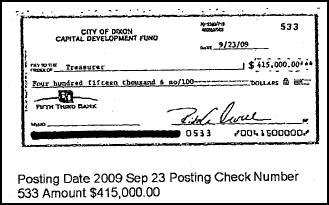 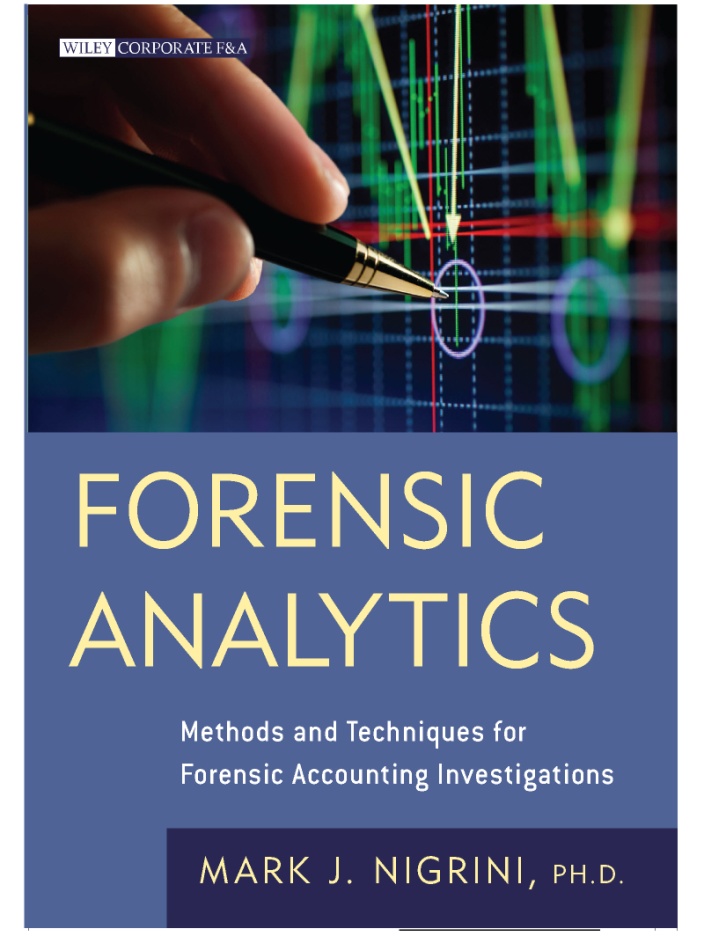 Mark J. Nigrini, Ph.D.
Which schemes?
Financial statement fraud which uses misrepresented financial data to deceive investors, auditors, and analysts about the true financial condition of a business entity. 
Bribery schemes which involve giving or offering something of value to a person in a position of trust to influence their judgement or conduct. 
Occupational fraud which uses deception to misuse or divert an employer’s resources to obtain a personal gain.
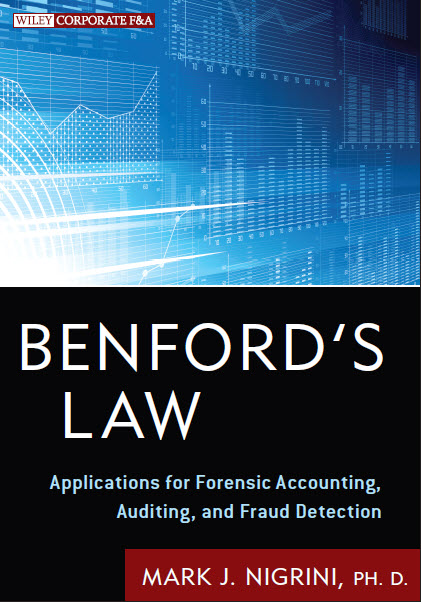 Round Numbers
Katherine harrell
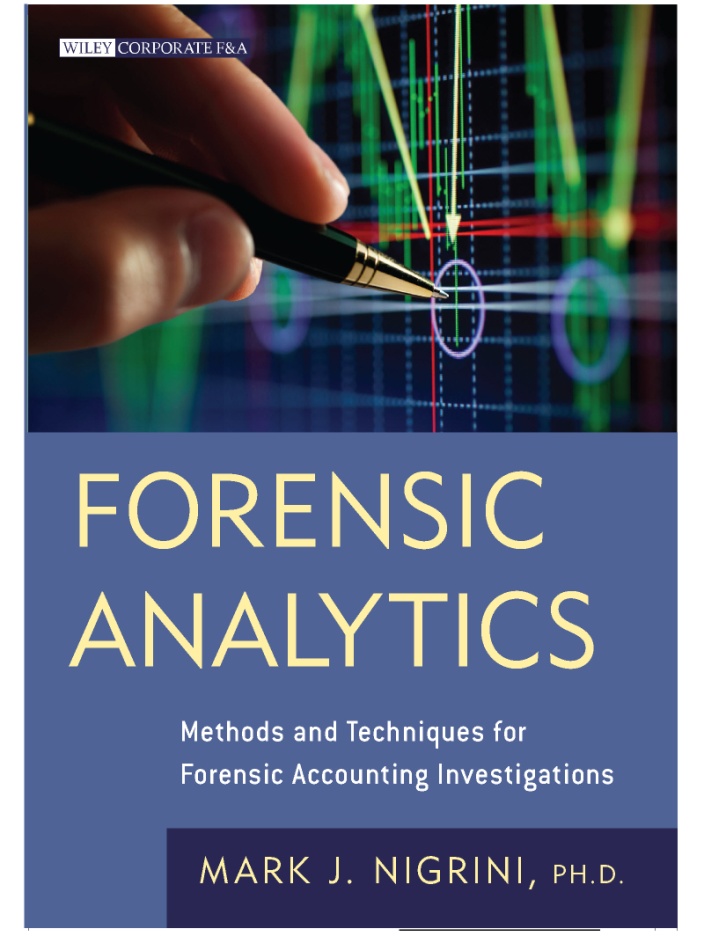 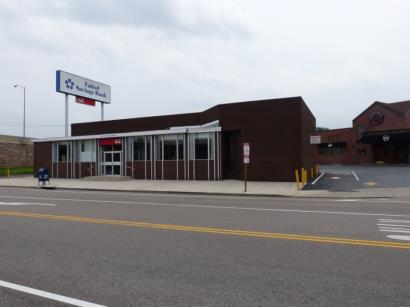 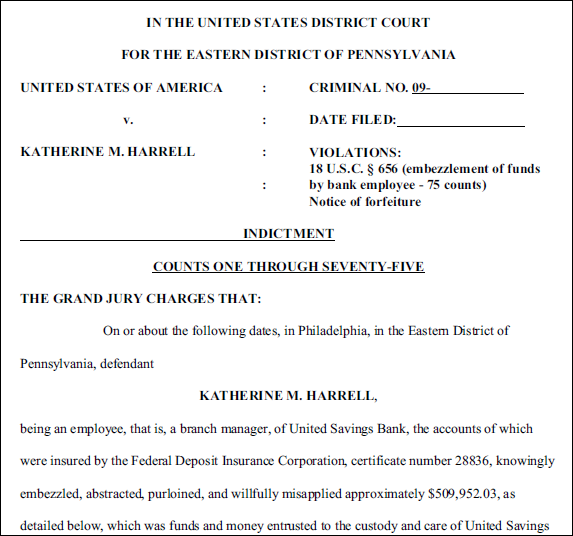 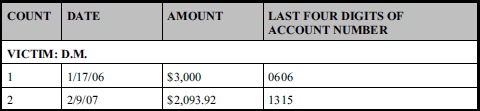 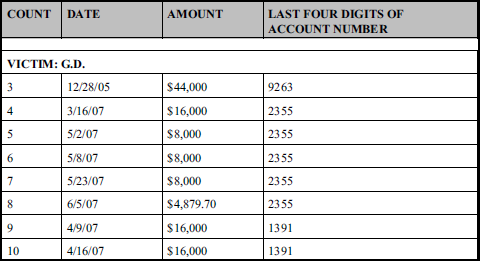 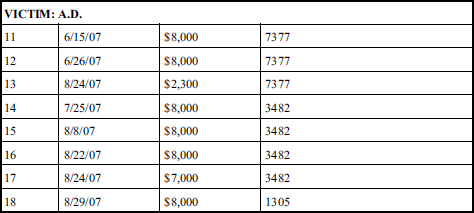 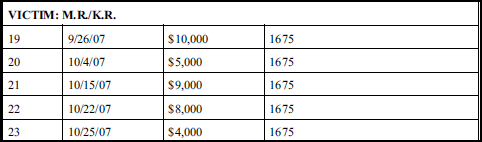 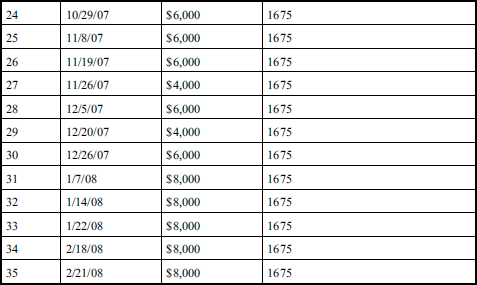 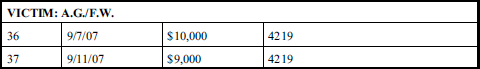 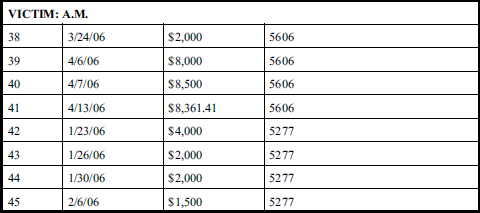 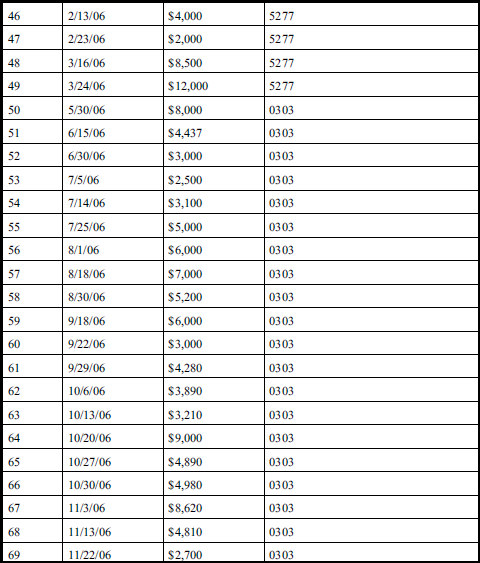 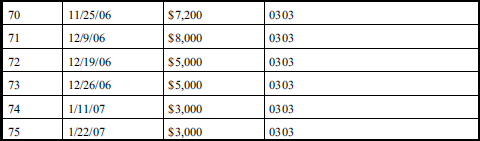 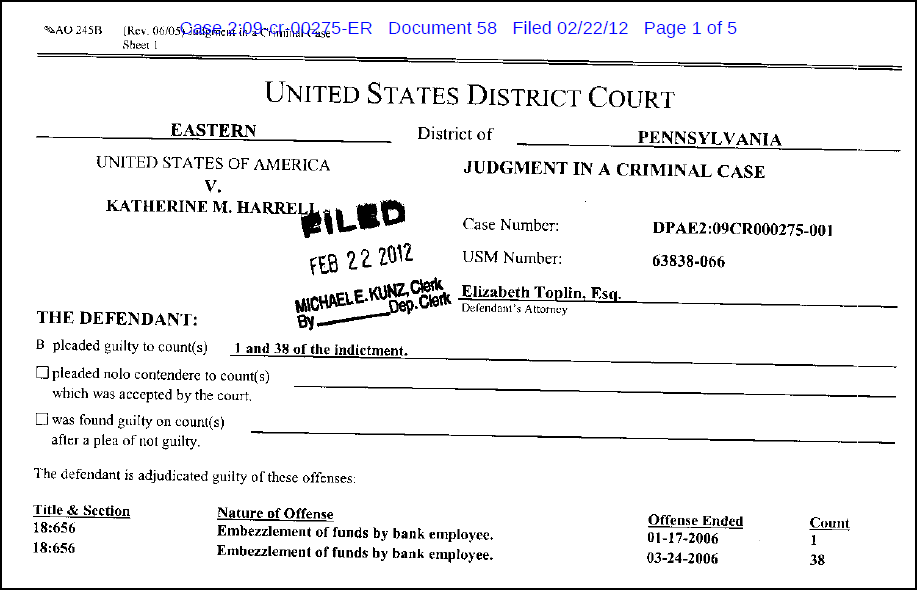 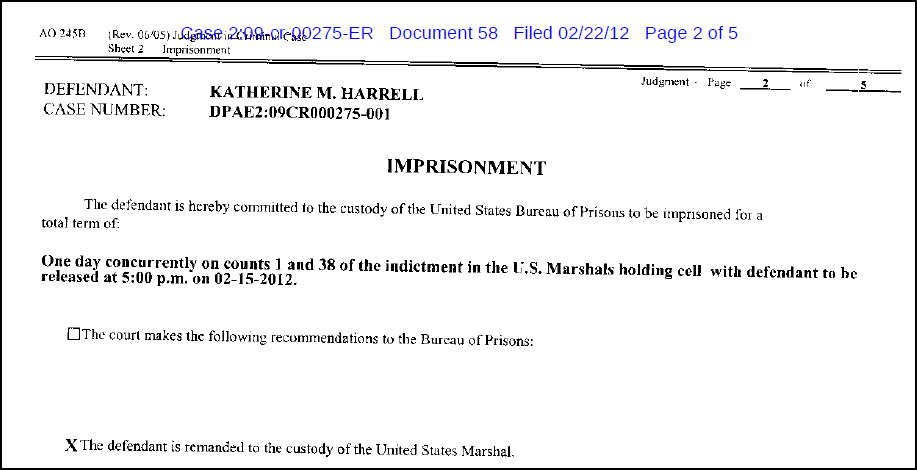 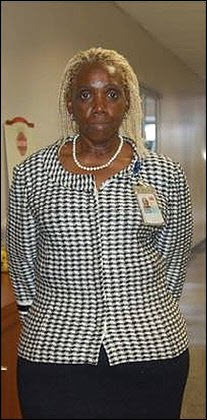 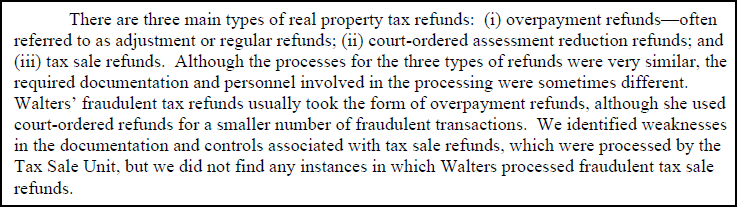 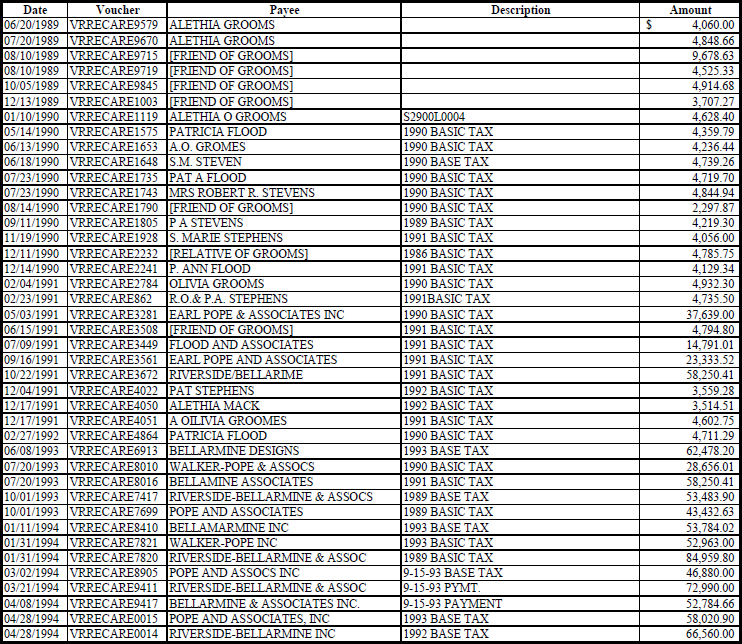 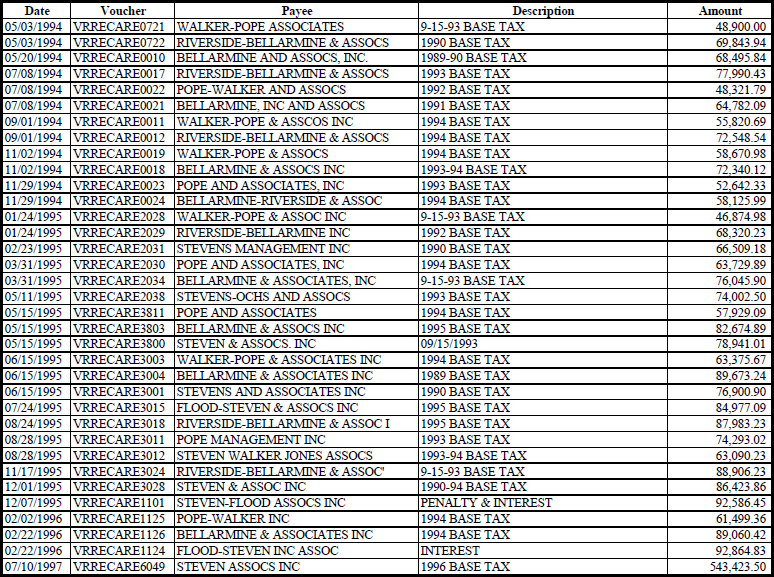 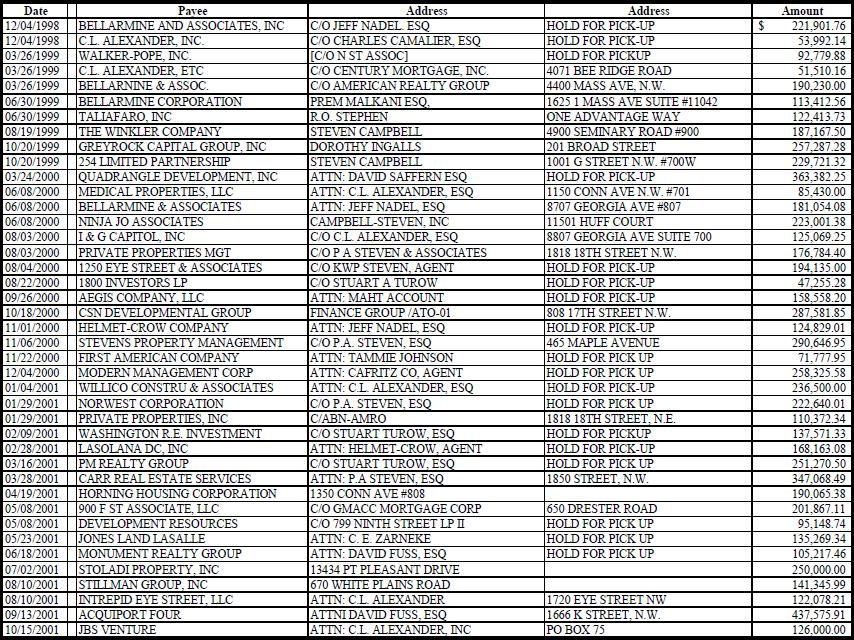 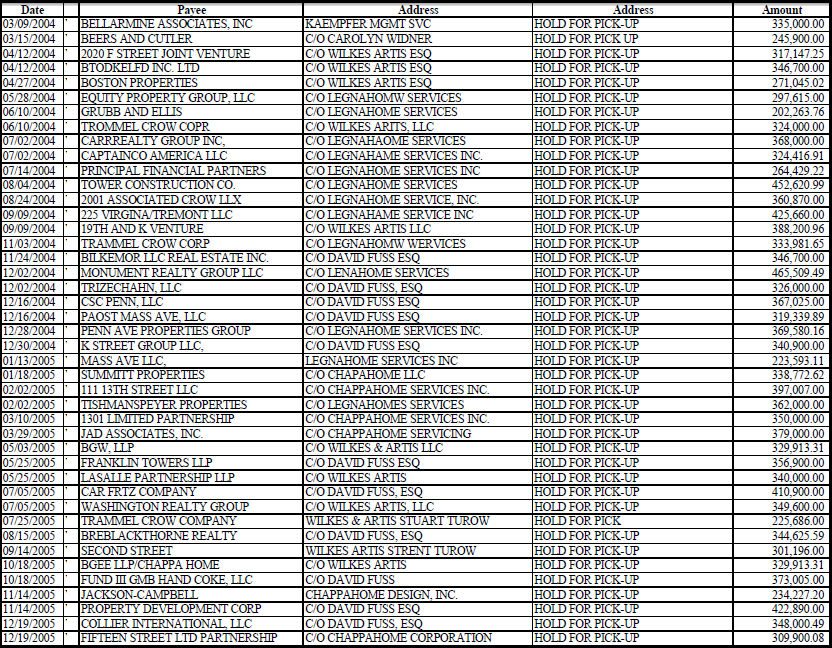 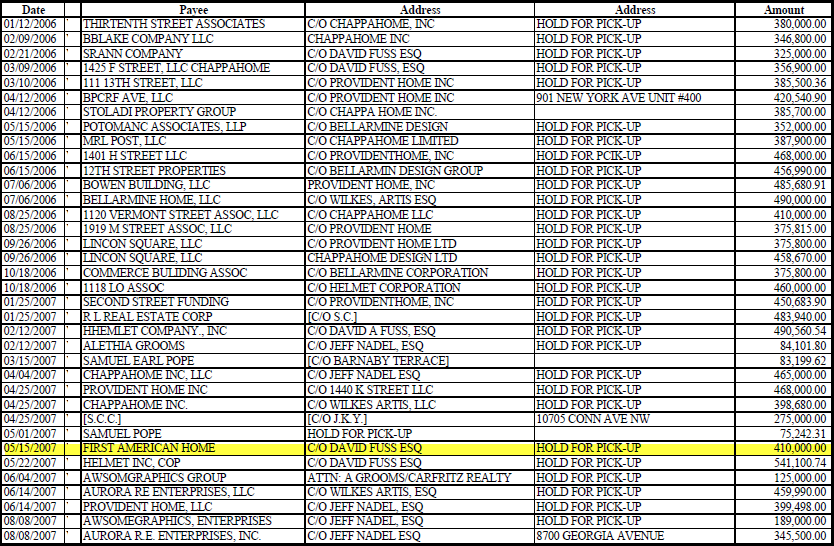 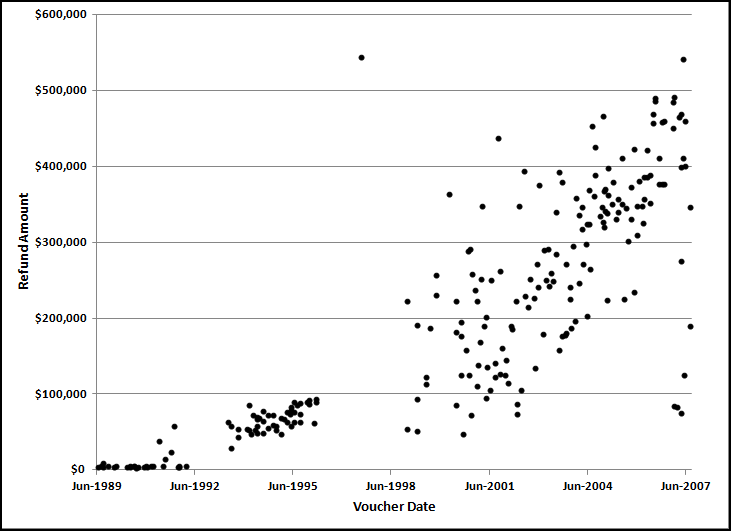 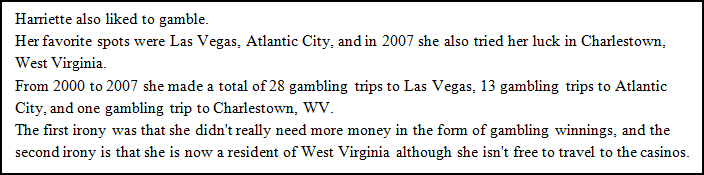 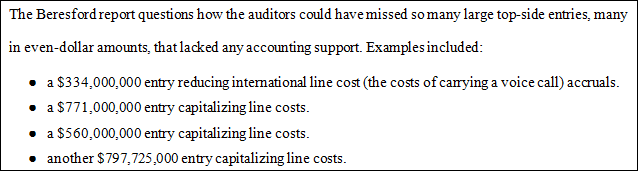 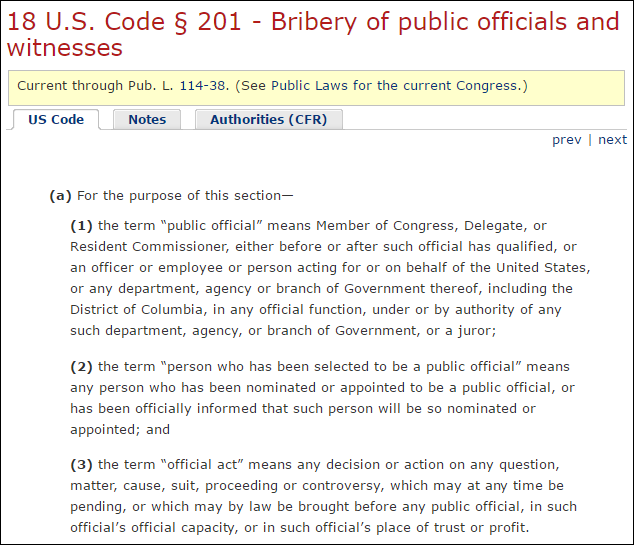 Rising Numbers
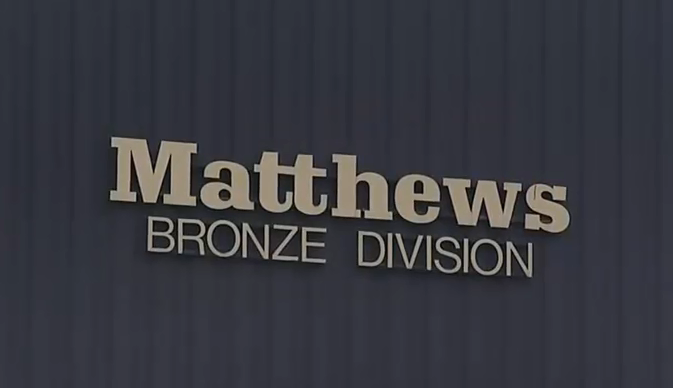 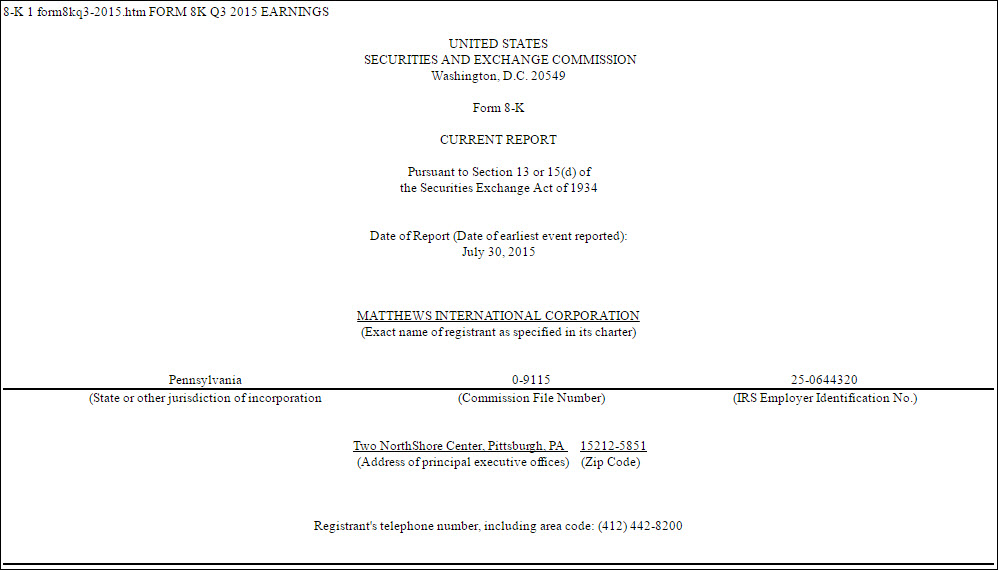 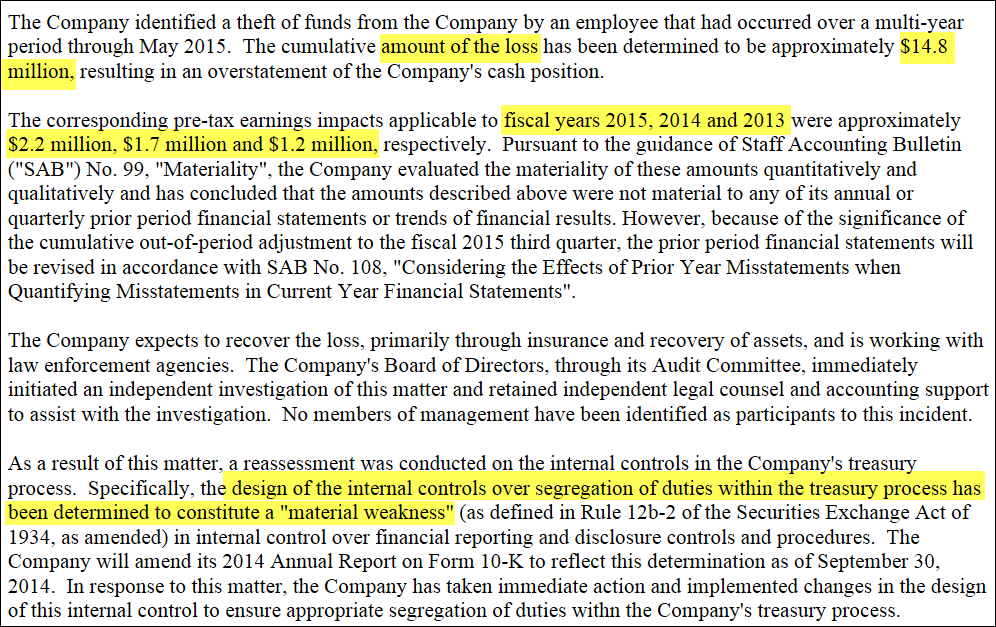 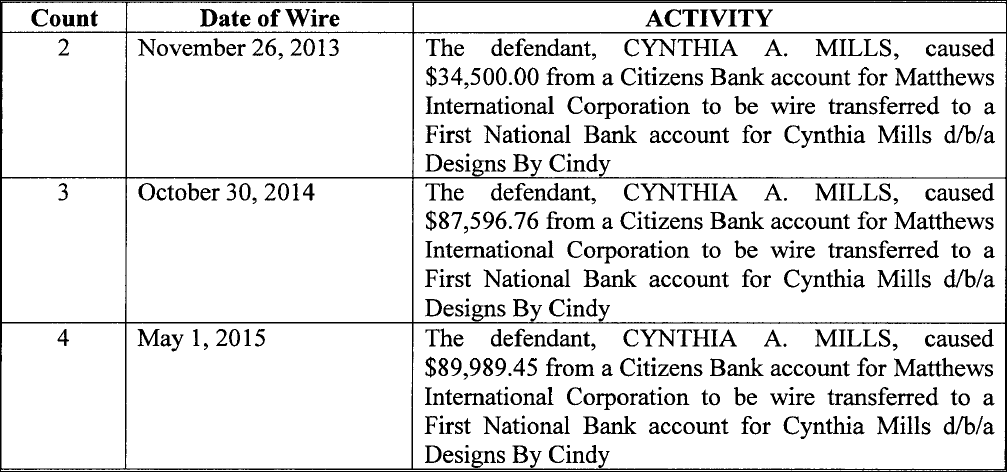 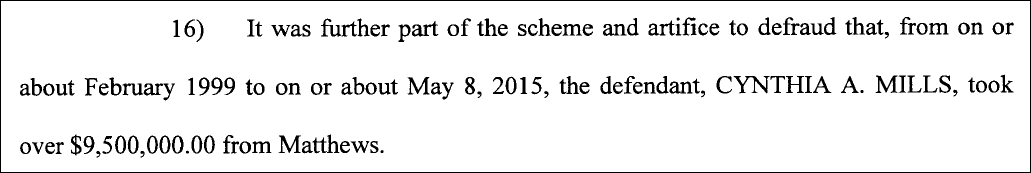 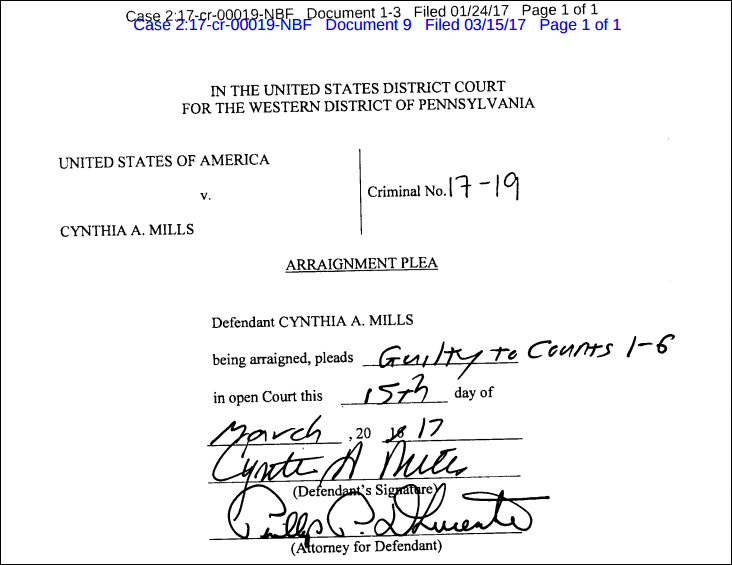 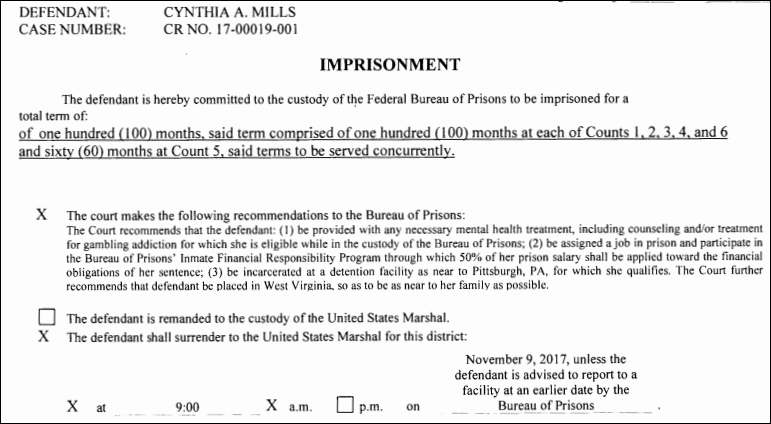 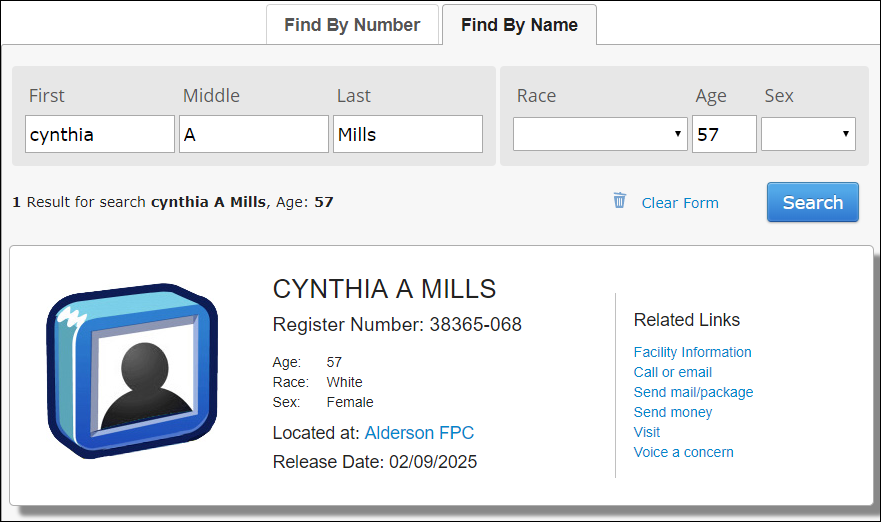 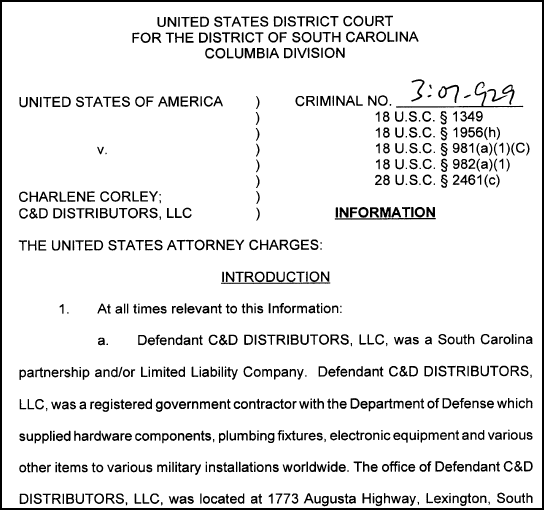 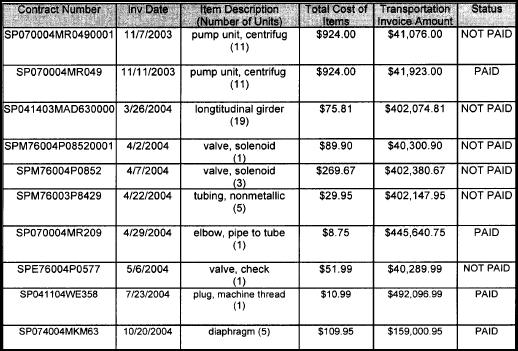 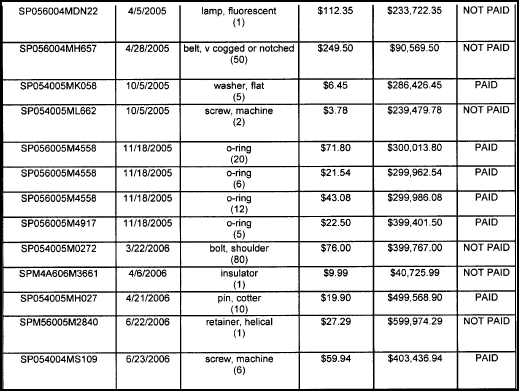 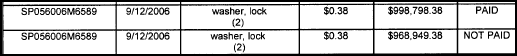 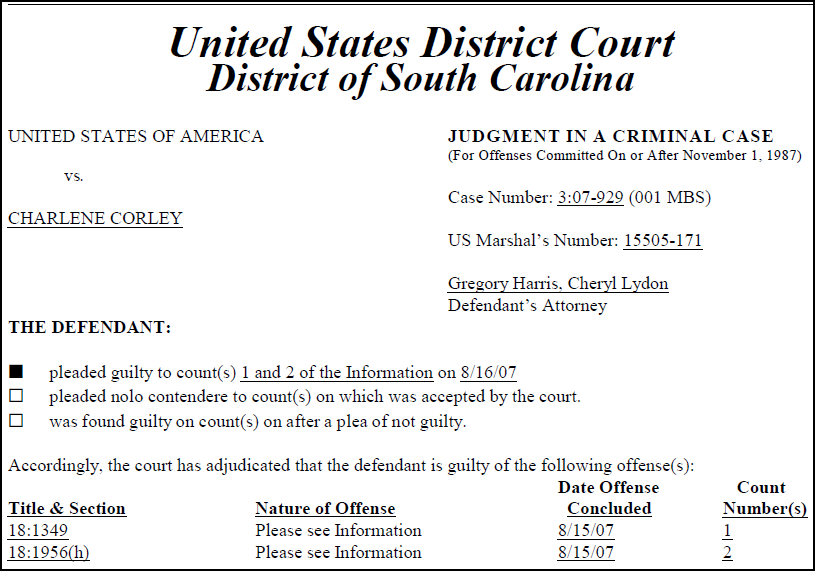 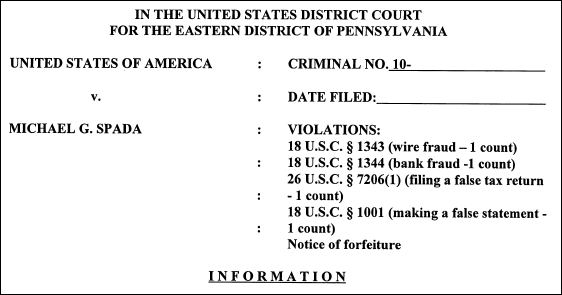 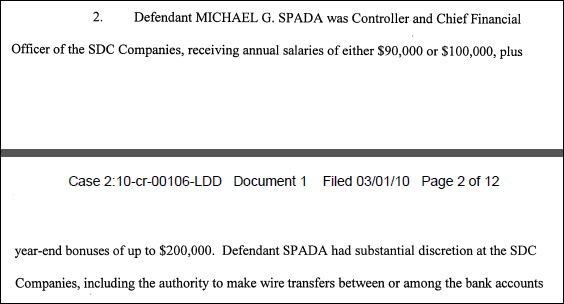 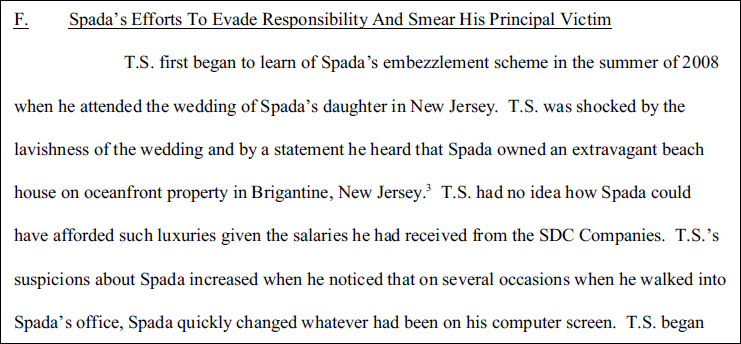 Threshold Numbers
Threshold numbers are numbers that are just above internal control threshold which is a level, point, or numeric value above which additional checks or procedures will take place, and below which those additional checks or procedures will not take place.
Thresholds could simply be a level, point, or numeric value above which something is true and below which it is not.
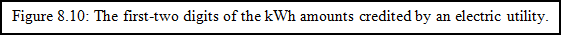 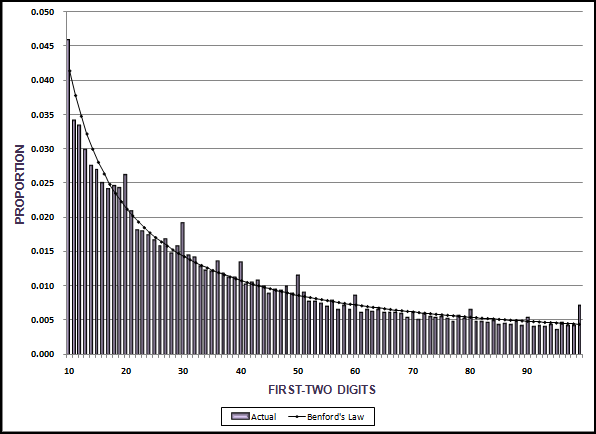 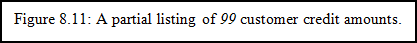 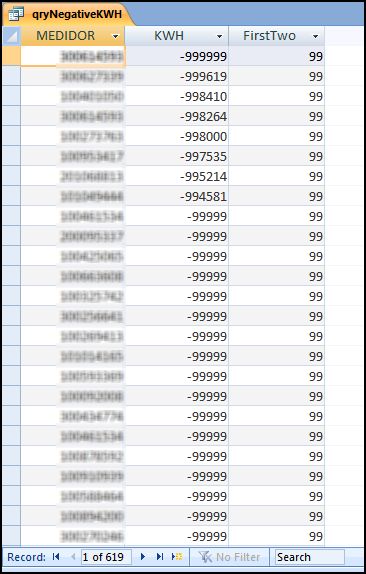 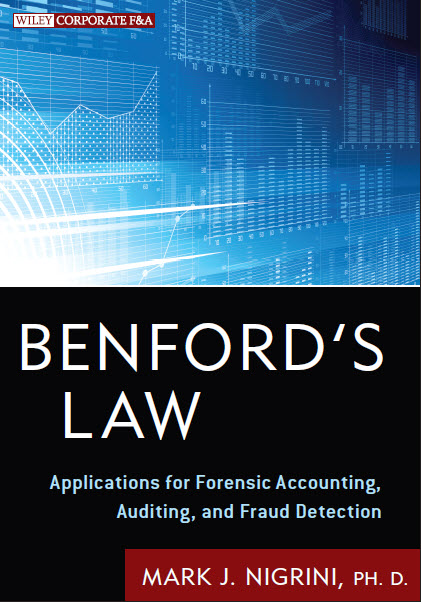 Lynn Scheufler
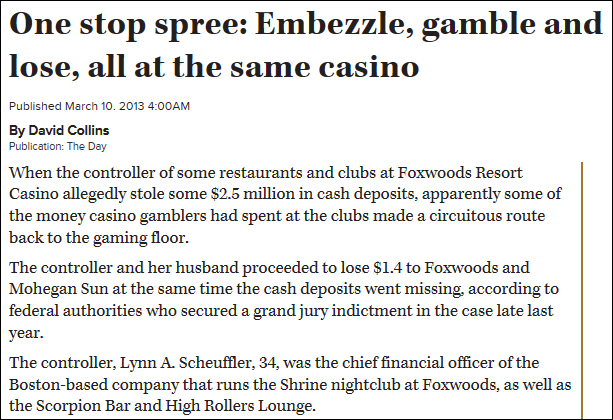 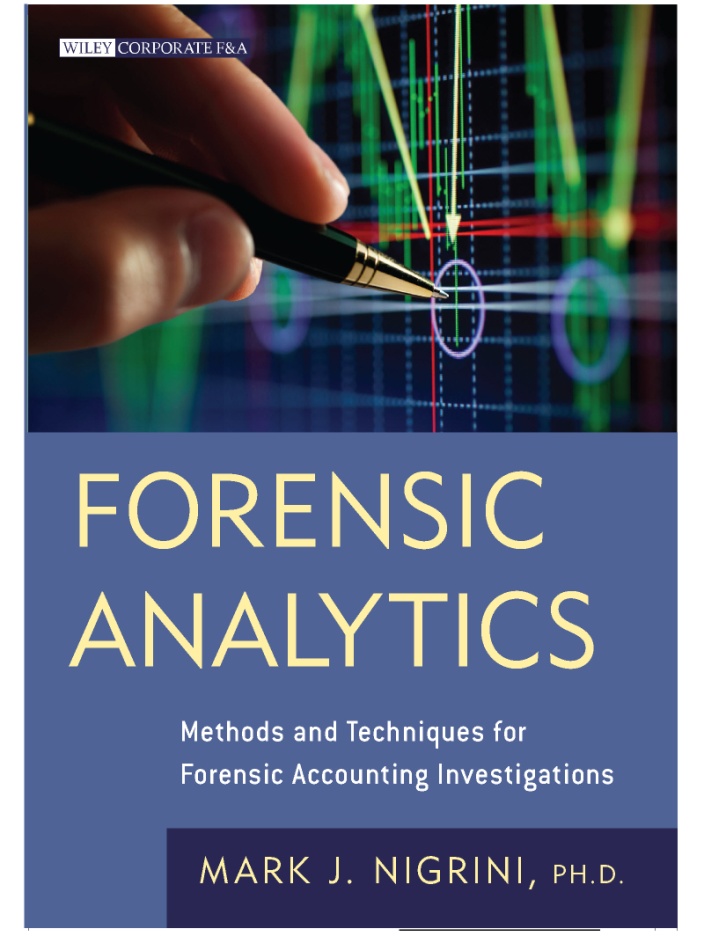 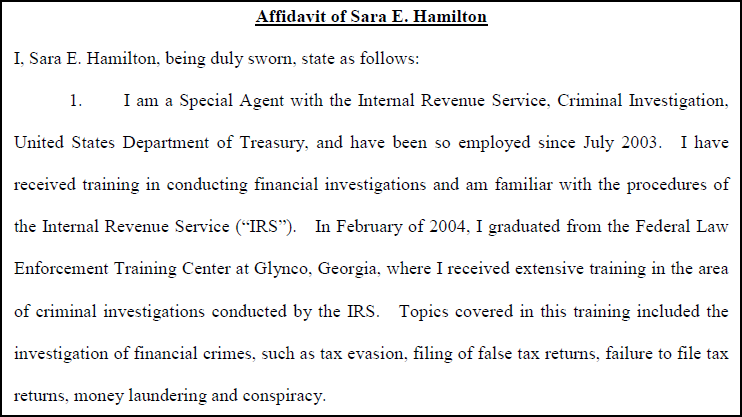 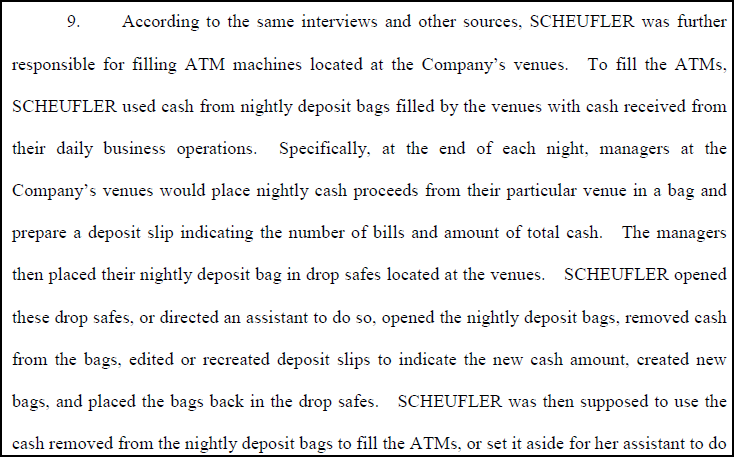 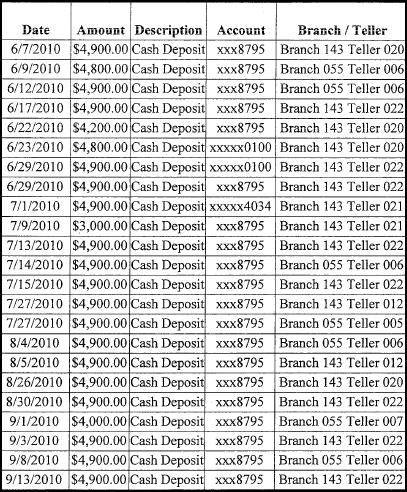 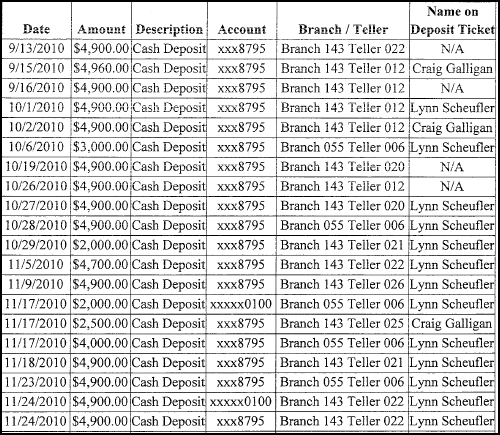 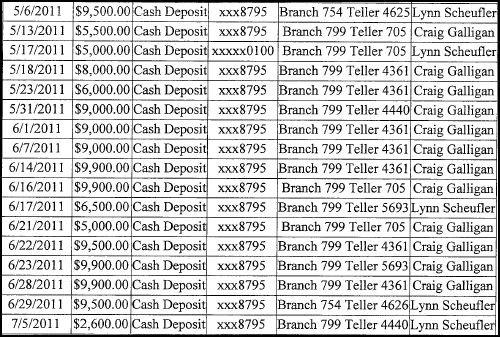 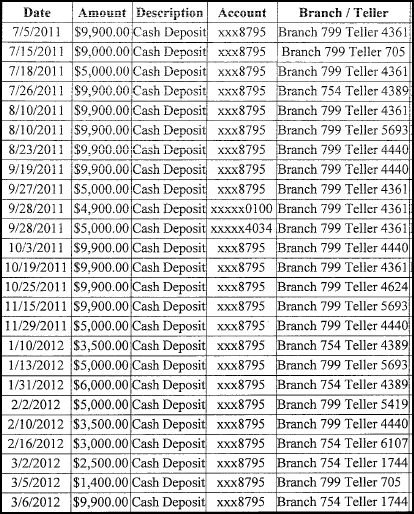 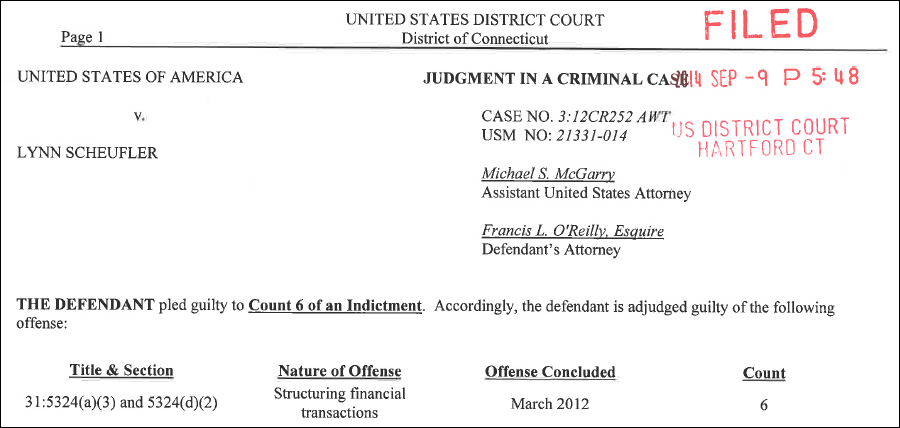 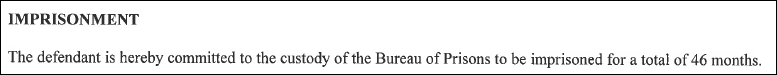 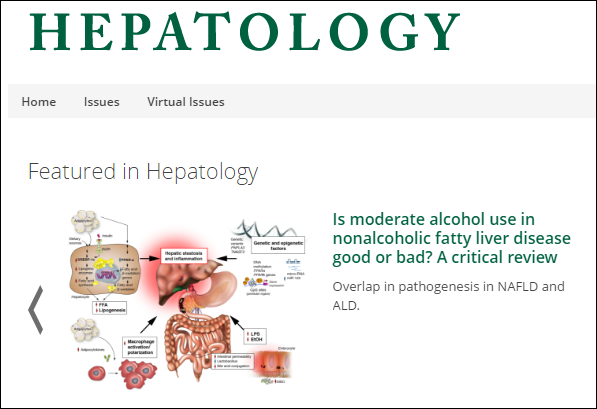 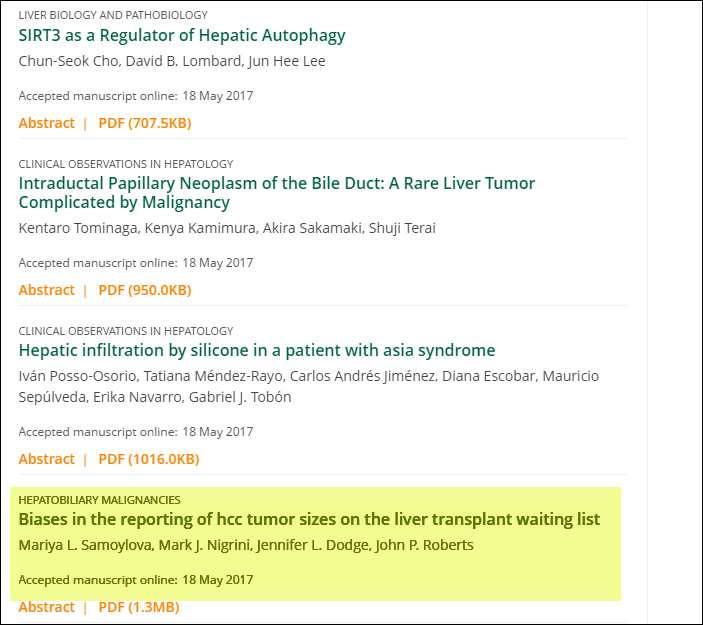 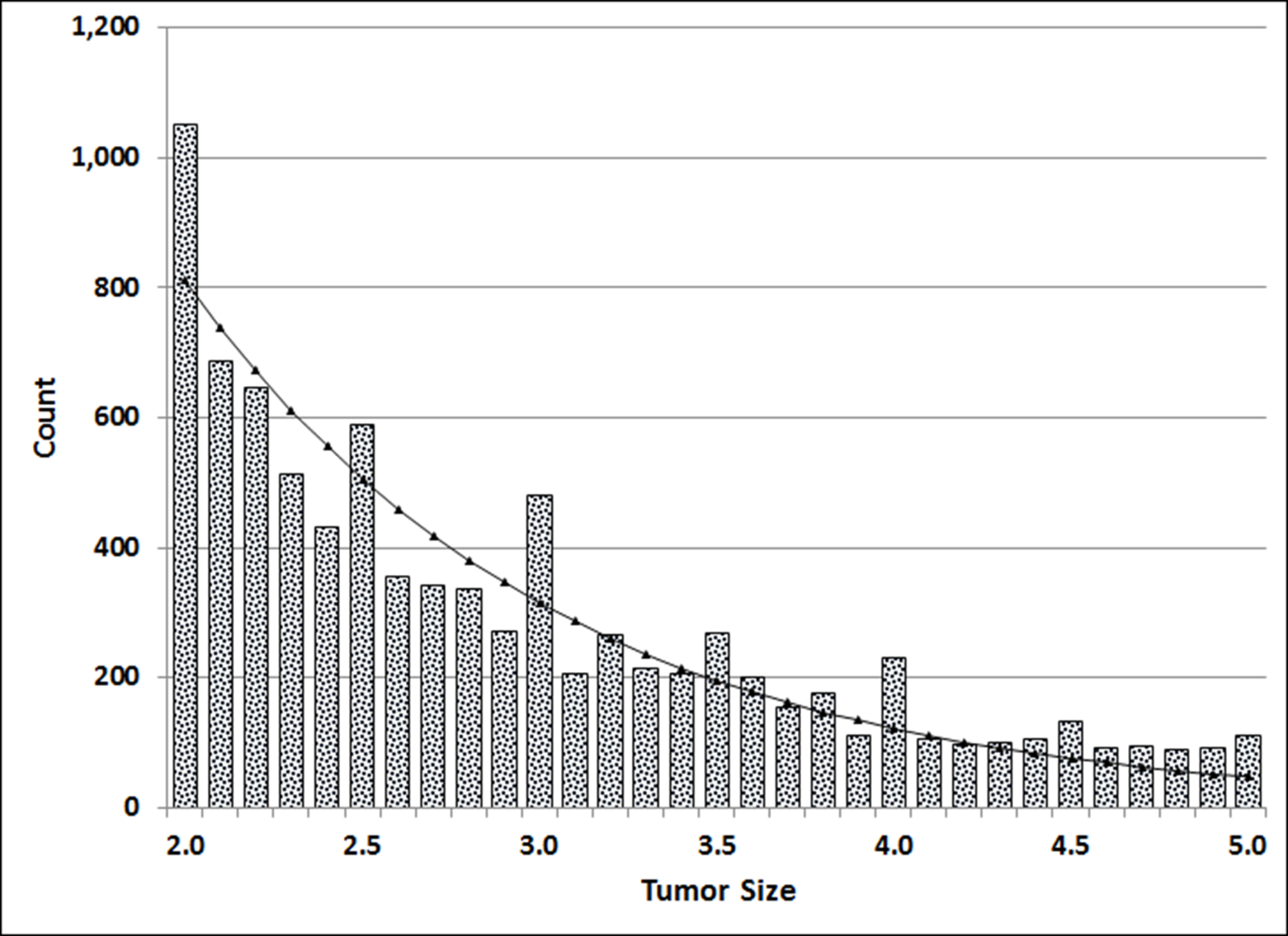 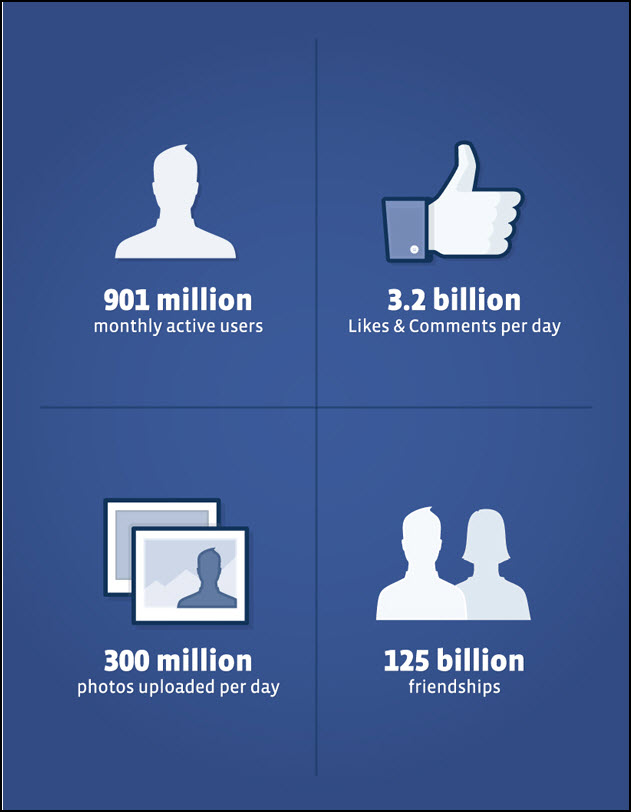 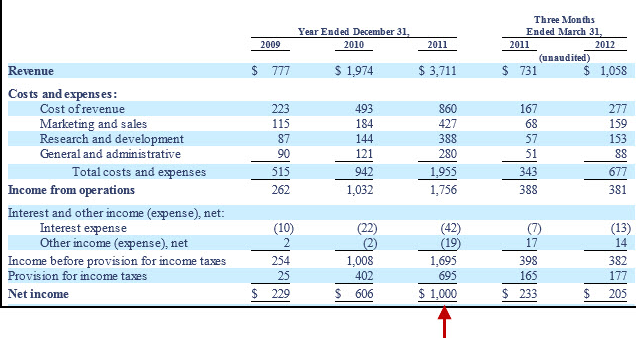 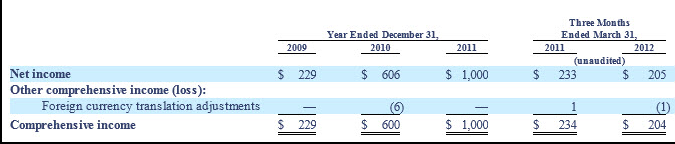 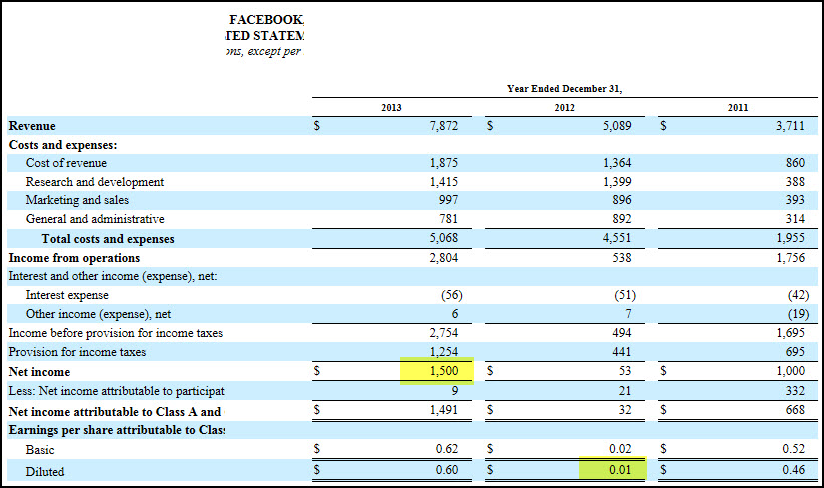 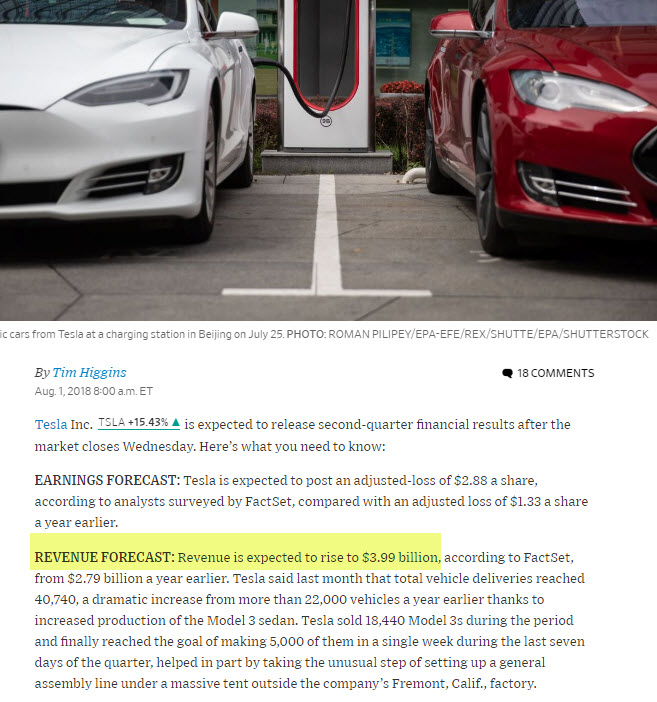 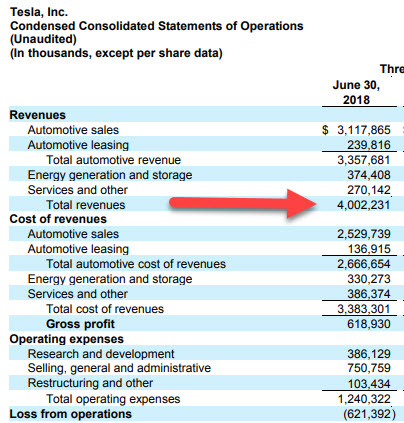 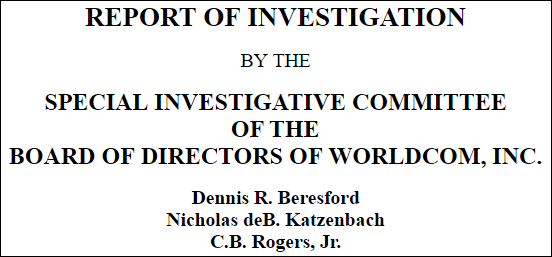 Rounded Numbers
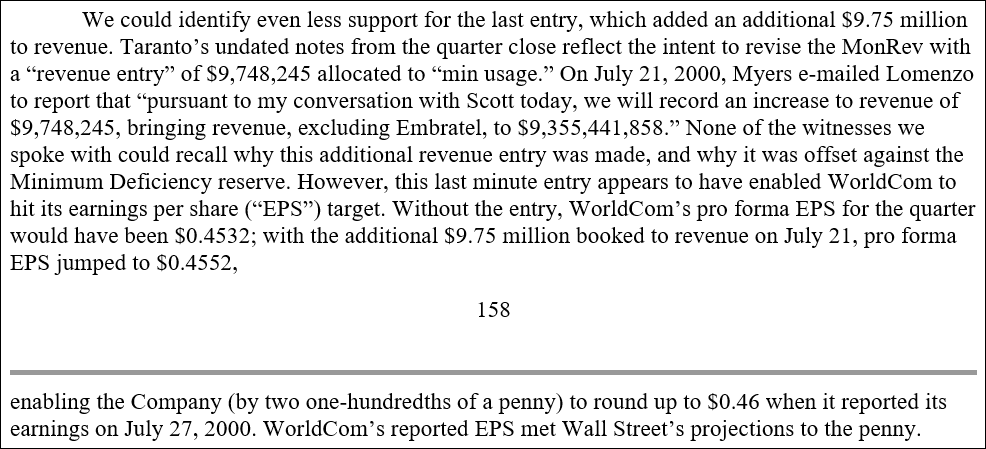 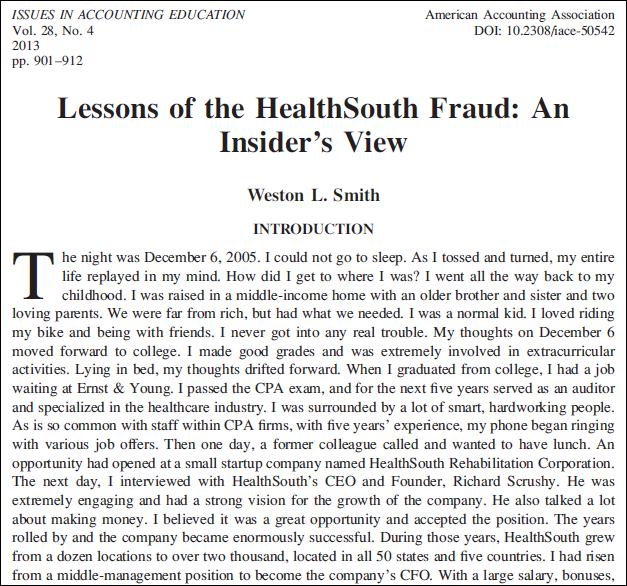 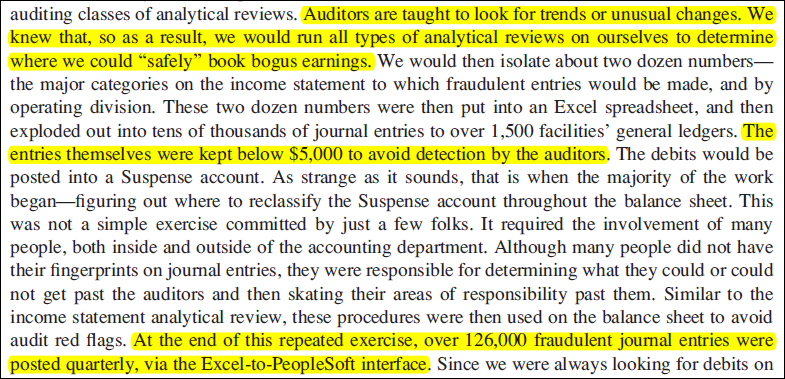 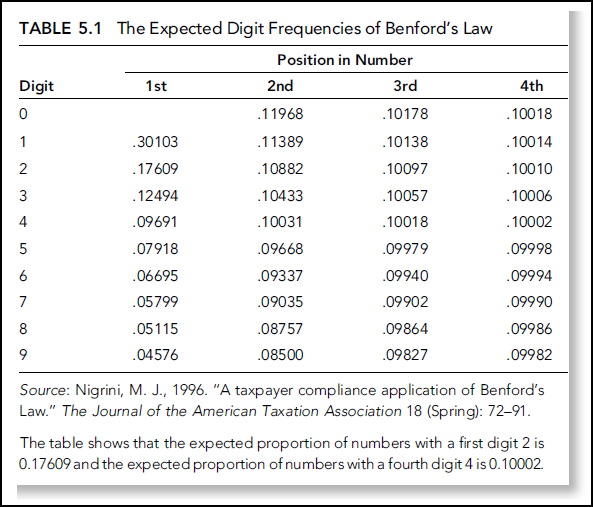 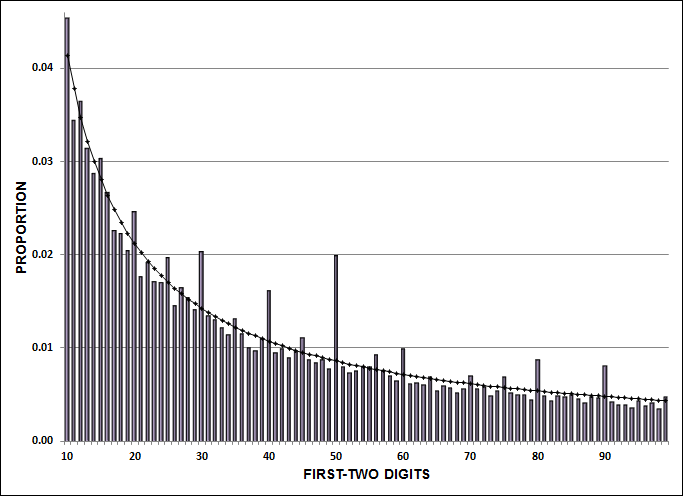 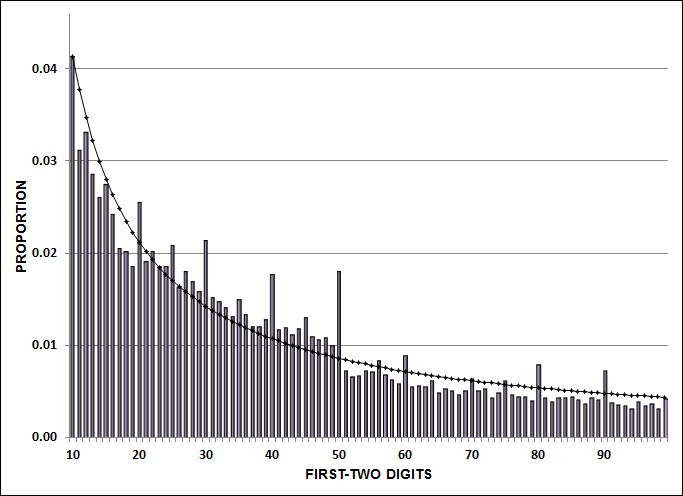 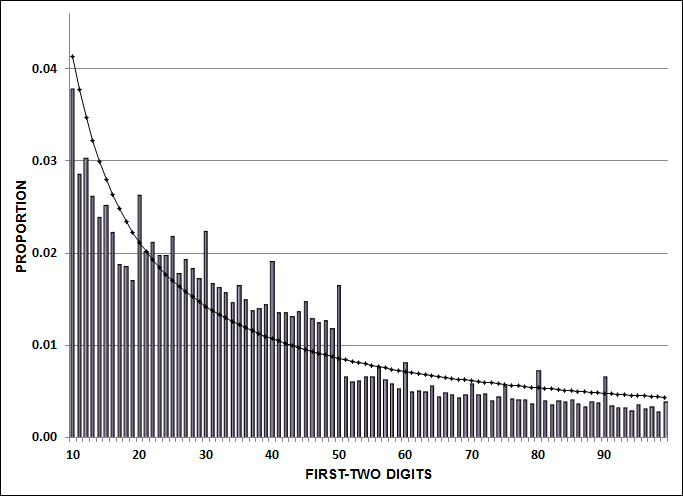 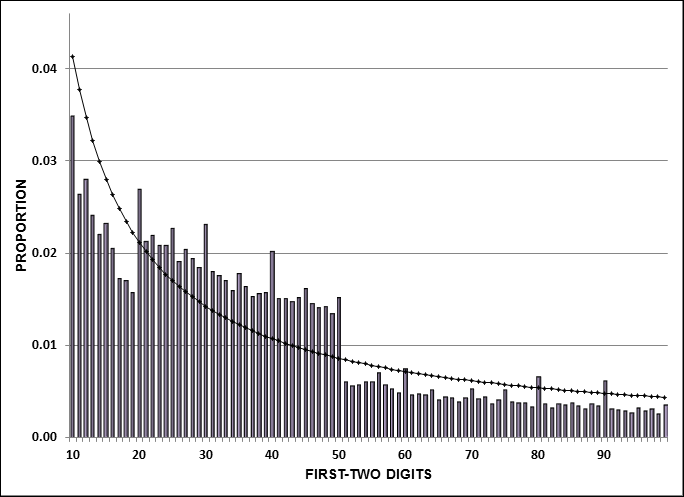 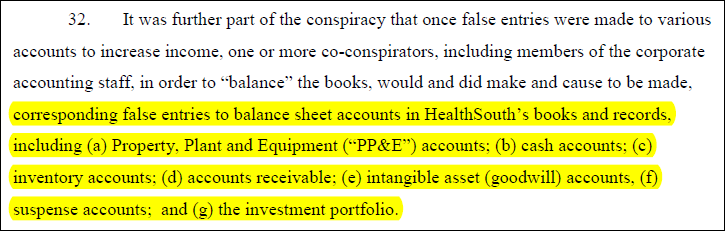 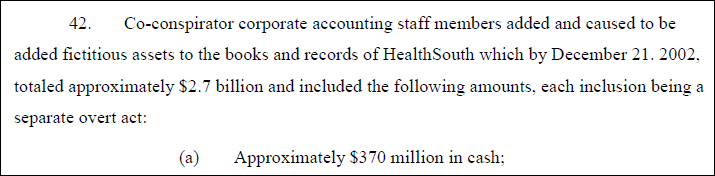 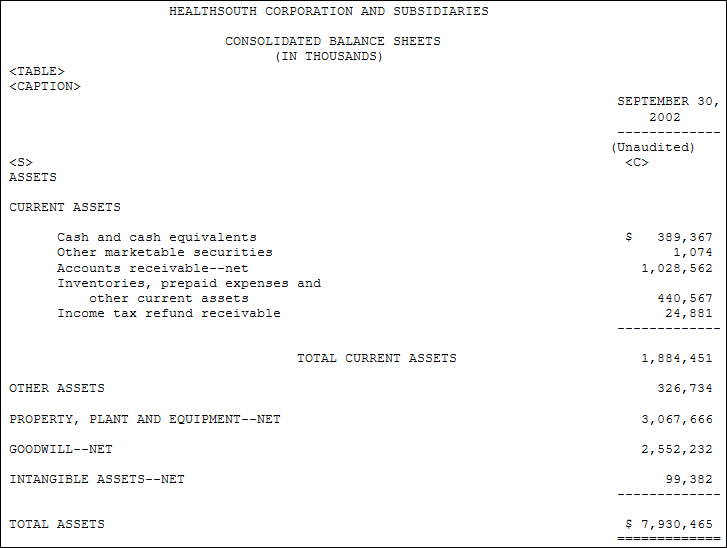 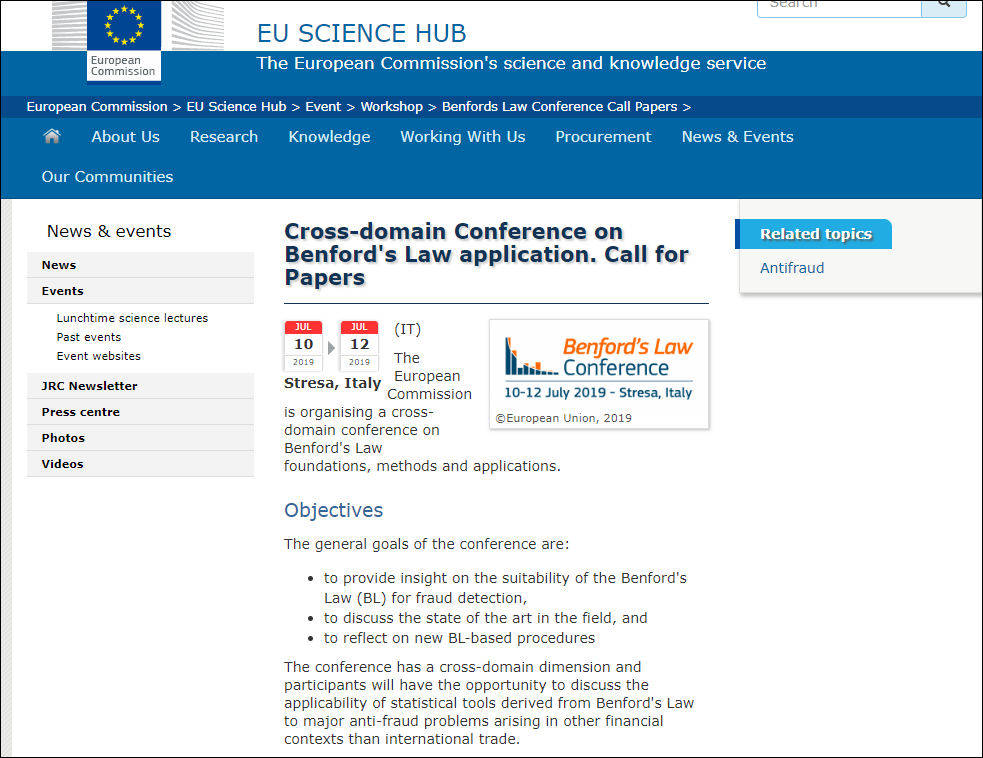 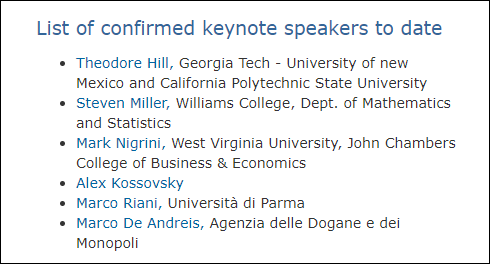 Repeated Numbers
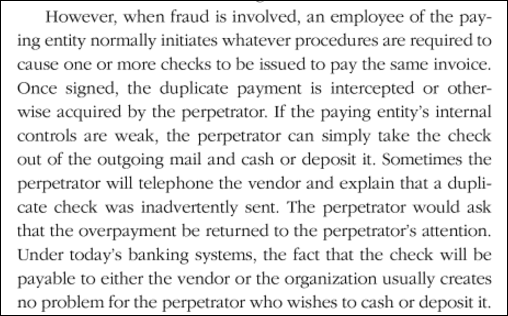 Outlier Numbers
It would seem that savvy fraudsters would want their numbers to look normal and to fit in with the crowd.
Exceptions could occur when fraudsters don’t know what normal is or when they rate the chances of being caught as small.
Large fraud numbers could be called outliers.
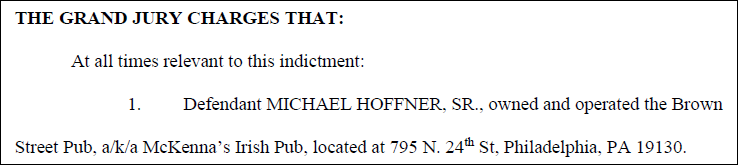 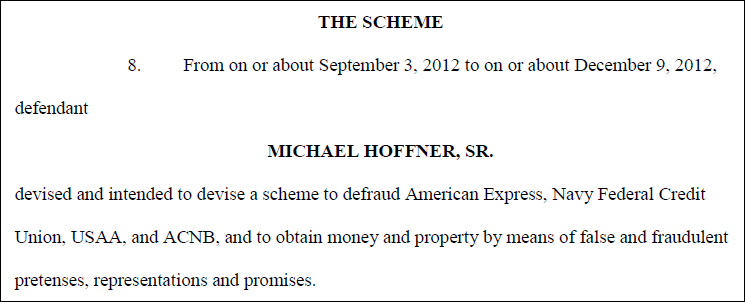 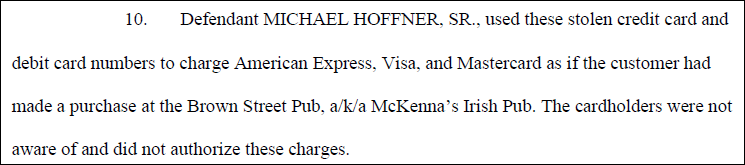 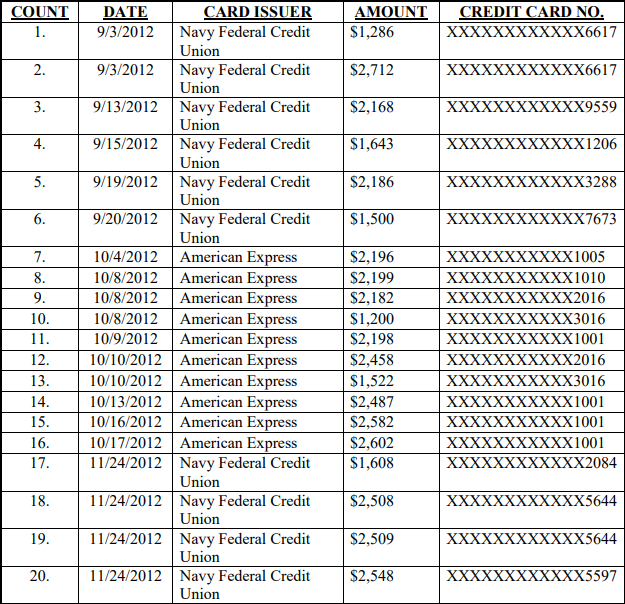 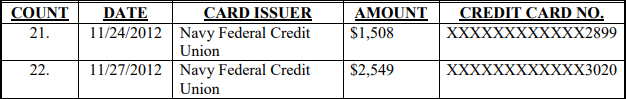 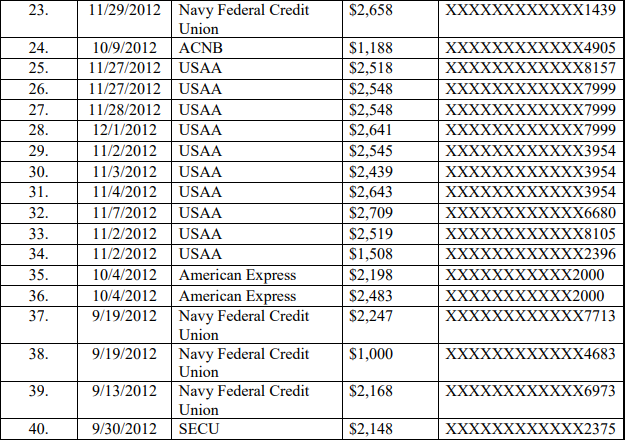 Accounting Numbers
Are based on the past.
Financial statement numbers are useful for predicting debt-paying ability and profitability when the past can reliably be used to predict the future.
A stable business environment helps.
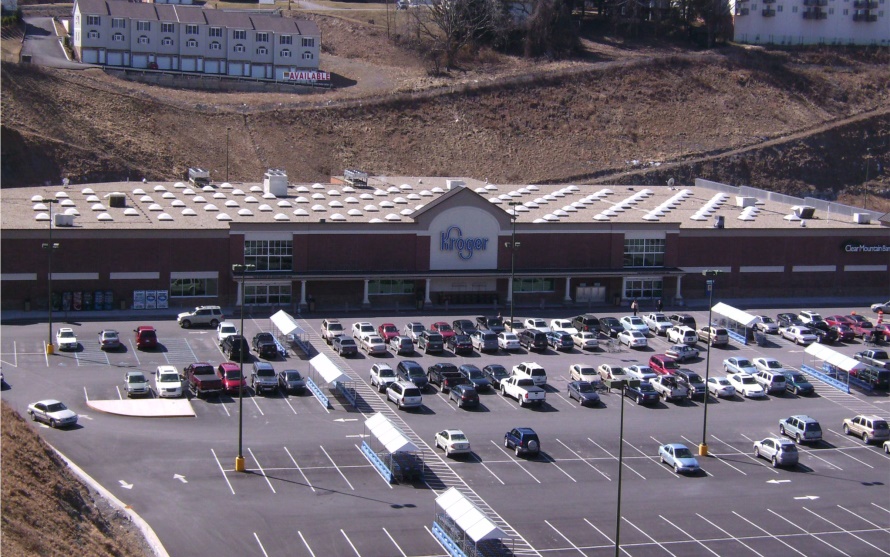 December 6, 2018
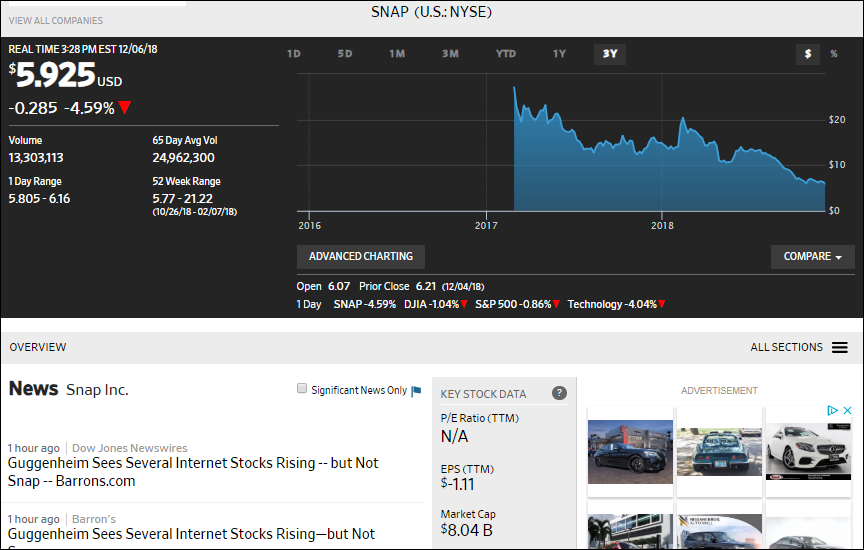 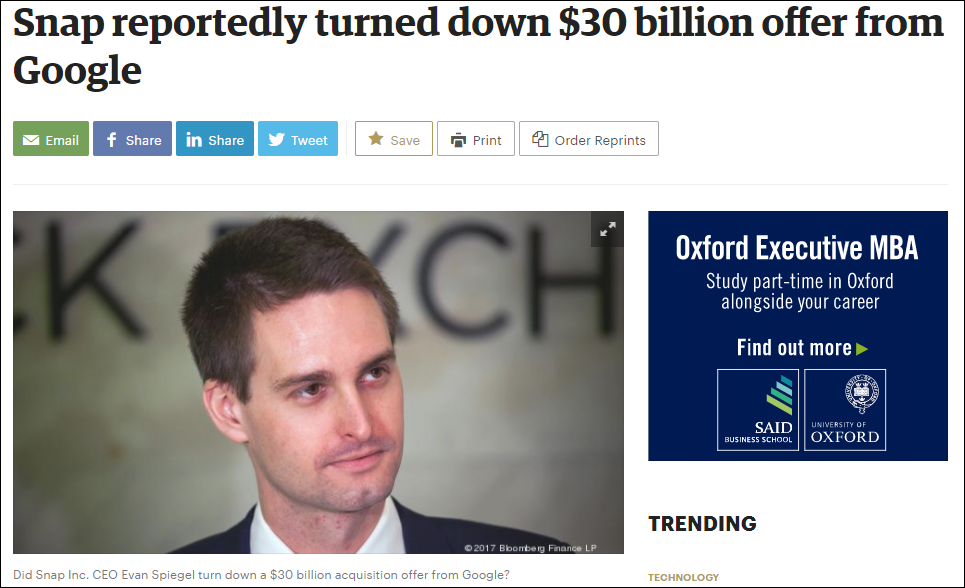 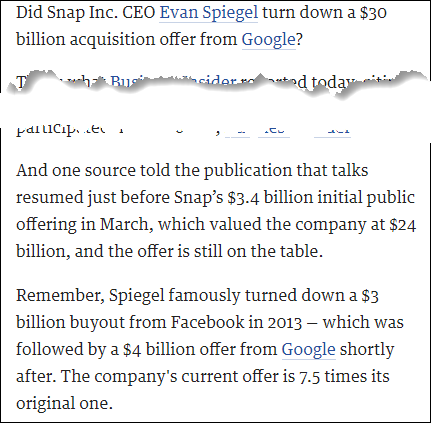 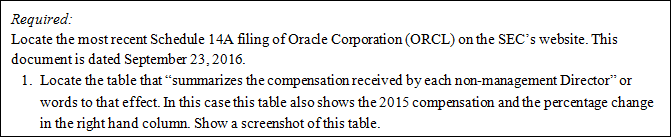 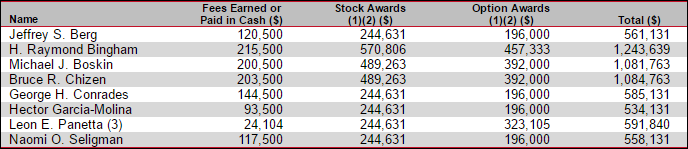 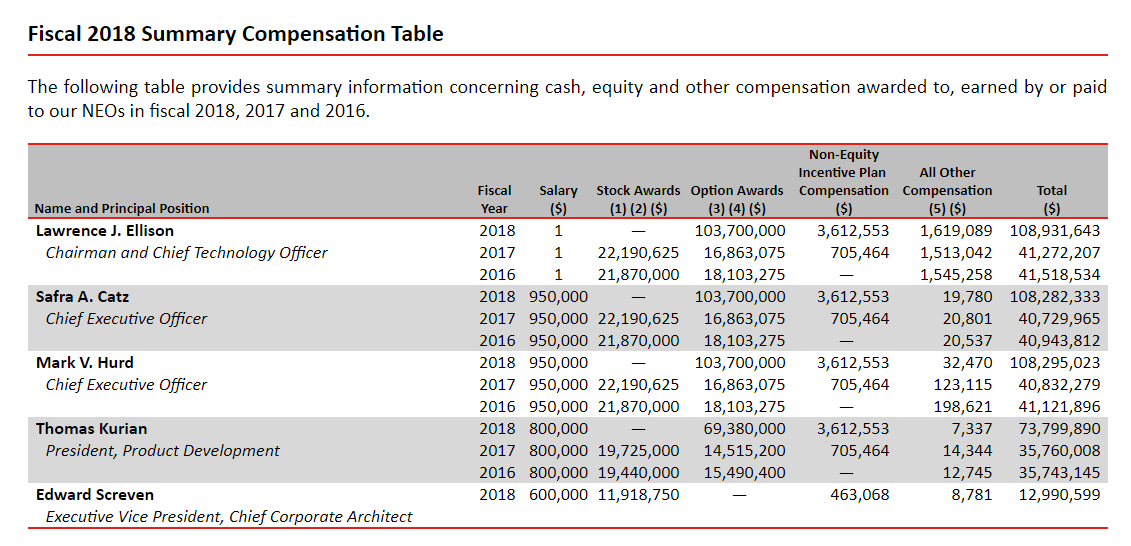 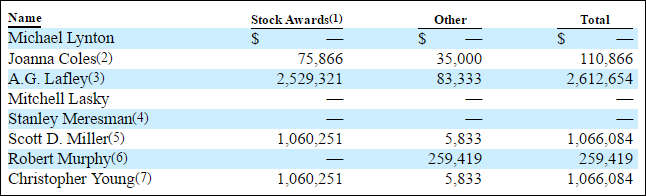 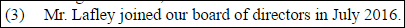 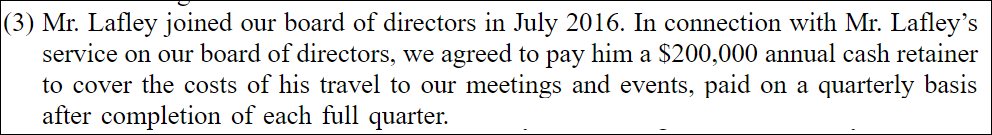 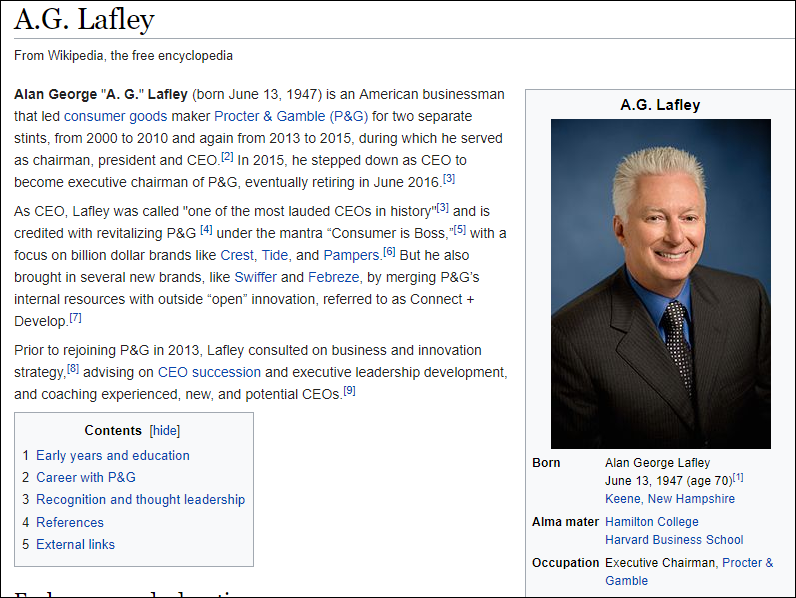 Fraud numbers
Round numbers
Rising numbers
Threshold numbers
Rounded numbers
Non-Benford numbers
Repeated numbers
Outliers
Fraud numbers
Not small numbers
Frauds do not always use numbers
Discovery is surprising
New audit data analytics guidance
Future research
Plan the ADA.
y.
Perform the ADA.
Evaluate the results and conclude whether the purpose and specific objectives of performing the ADA have been achieved.
I have posted two useful videos on YouTube.
 
Benford’s Law, Part 1 (Theory)
 
https://www.youtube.com/watch?v=EV_fAJqW3MI&t=15s
 
Benford’s Law, Part 2 (Excel)
 
https://www.youtube.com/watch?v=N7Nd7hrCgrE&t=52s
People do commit fraud
Insiders commit fraud
The legal system is overloaded
and so.......